ESTUDANDO PARA O ENEM DE FORMA INVERTIDA
ALUNA:GABRIELA MACHADO PORTO 
SÈRIE: 3N01
PROF:LUCAS 
ANO 2011 N; 85
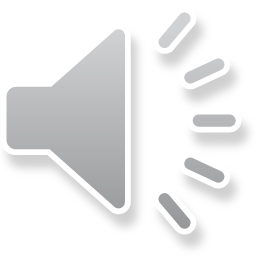 MAPA CONCEITUAL
No site
+informação
fonte
www.brasilescola
www.wikifisica.com
wikipedia
Pesquisa
Aluna 
Gabriela
caminho
Enem 2011
Questao 85
Competencia IV relacionar informações relacionando em diferentes formas de conhecimentos disponíveis em situações concretas para construir argumento consistente.
Habilidade 21 analisar sistemas naturais e tecnológicos em termo da potência útil,dissipação de calor e rendimento ,indentificando as transformações de energia ou para os processos pelos os quais ele ocorre
Estudando para o enem de forma invertida
objetivo
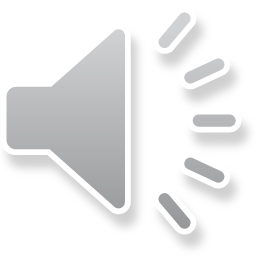 meio
computador
sofwart
acessórios
Power point
microfone
COMPETÊNCIA E HABILIDADE
COMPETÊNCIA IV- Relacionar informações, representadas em diferentes formas, e conhecimentos disponíveis em situações concretas para construir argumentação consistente.
HABILIDADE 21 - Avaliar sistemas naturais e tecnológicos em termos da potência útil, dissipação de calor e rendimento, identificando as transformações de energia ou os processosos pelos quais elas ocorrem.
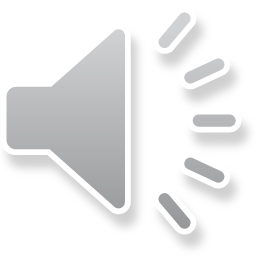 Energia cinética
A energia cinética em um objeto é a energia que ele possui devido ao seu movimento. Isto é definido como o trabalho necessário para acelerar um corpo de massa em repouso para que este adquira velocidade. Tendo ganho essa energia durante a aceleração, o corpo mantem essa energia cinética a menos que sua velocidade mude.
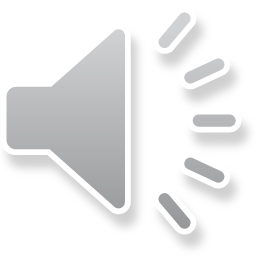 Energia potencia gravitacional
É a energia que corresponde ao trabalho que a força Peso realiza . É obtido quando consideramos o deslocamento de um corpo na vertical, tendo como origem o nível de referência (solo, chão de uma sala.).Enquanto o corpo cai vai ficando mais rápido, ou seja, ganha Energia Cinética, e como a altura diminui, perde Energia Potencial Gravitacional.
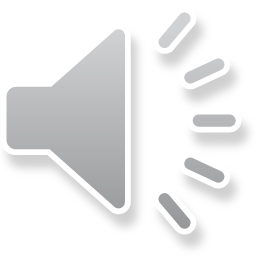 Energia mecânica
Energia mecânica é, resumidamente, a capacidade de um corpo produzir trabalho . Também podemos interpretá-la como a energia que pode ser transferida por meio de uma força. A energia mecânica total de um sistema é a soma da energia cinética, relacionada ao movimento de um corpo, com a energia potencial, relacionada ao armazenamento podendo ser gravitacional ou elástica.
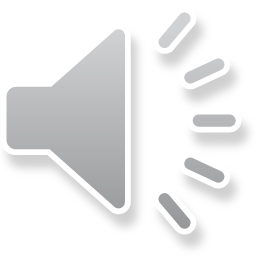 QUESTÃO DO ENEM 2011 NÙMERO 85
85) Uma das modalidades presentes nas olimpíadas é o salto com vara. As etapas de um dos saltos de um atleta estão representadas na figura: FOTO
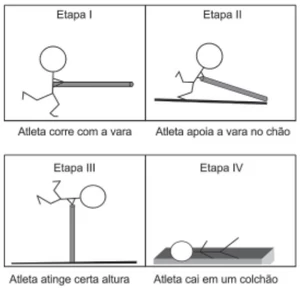 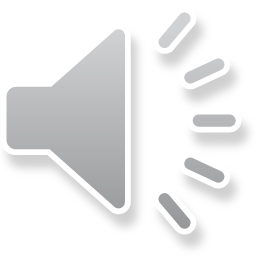 Desprezando-se as forças dissipativas (resistência do ar e atrito), para que o salto atinja a maior altura possível, ou seja, o máximo de energia seja conservada, é necessário que  A:
A) A energia cinética, representada na etapa I, seja totalmente convertida em energia potencial elástica representada na etapa IV. 
 b) a energia cinética, representada na etapa II, seja totalmente convertida em energia potencial gravitacional, representada na etapa IV.
 c) a energia cinética, representada na etapa I, seja totalmente convertida em energia potencial gravitacional, representada na etapa III.
 d) a energia potencial gravitacional, representada na etapa II, seja totalmente convertida em energia potencial elástica, representada na etapa IV.
 e) a energia potencial gravitacional, representada na etapa I, seja totalmente convertida em energia potencial elástica, representada na etapa III.
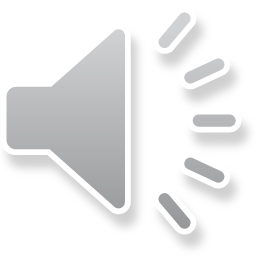 Resolução da questão Alternativa letra c
Resolução Na etapa I, o atleta correndo no plano horizontal tem energia cinética Ec =m.v^2/2  e na etapa III, desprezando-se sua velocidade no ponto mais alto, sua energia mecânica está na forma potencial gravitacional (Ep = mgH). Na realidade, no processo não há conservação de energia mecânica em virtude do trabalho interno das forças musculares do atleta com transformação de energia potencial química interna em energia mecânica.
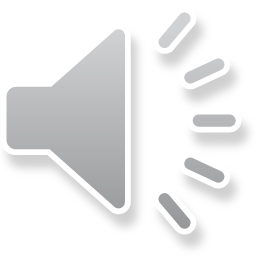